214 Woodard
Search Warrant
Complaint Received
Initial Letter sent 6/15/16
Final Letter sent 7/14/16 – Returned not claimed
Probable Cause Affidavit prepared 8/19/16
Search Warrant obtained and executed 8/23/16
Unsafe Building Placard put up 8/23/16
Board Letter prepared and mailed 8/29/16
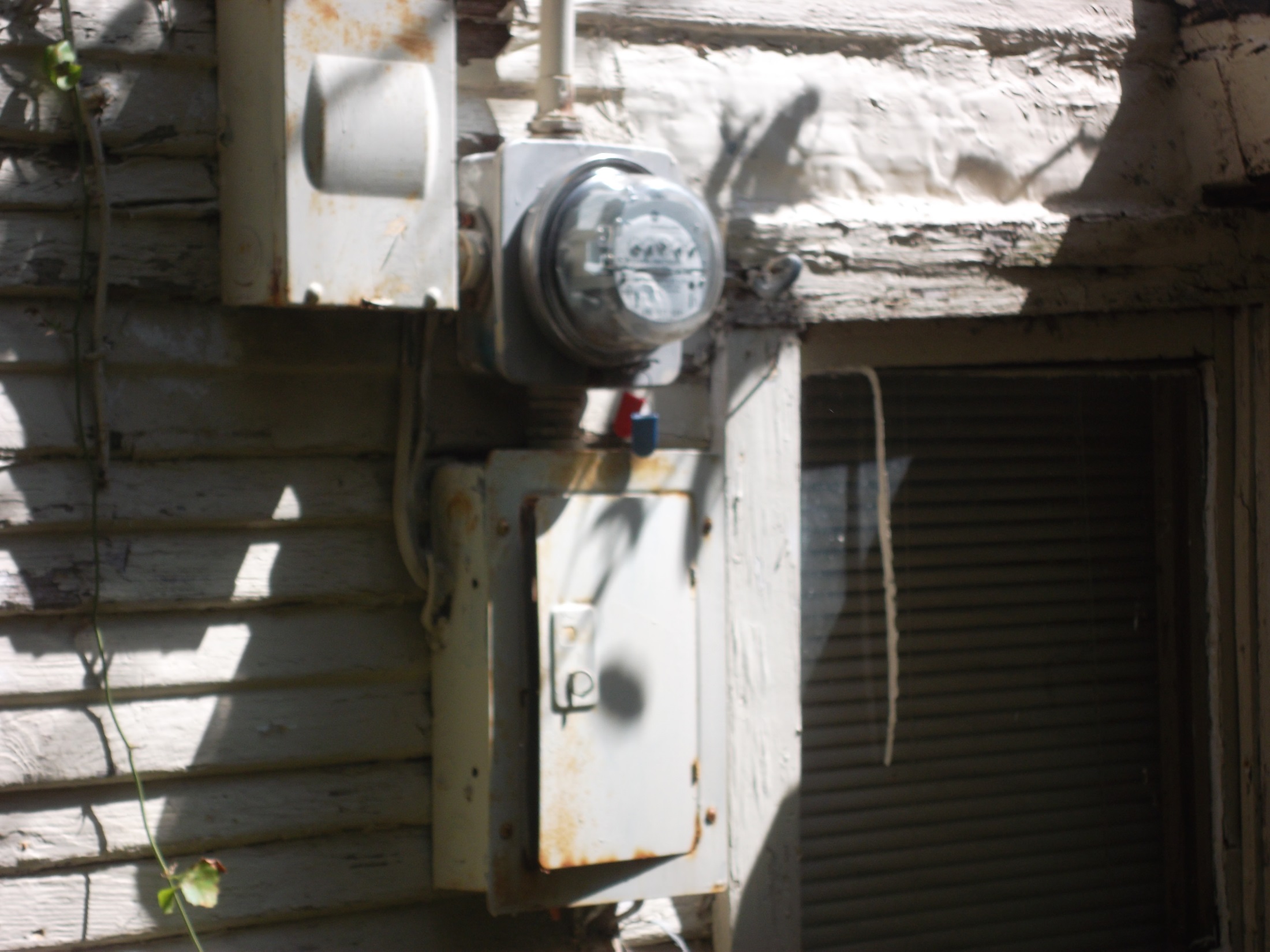 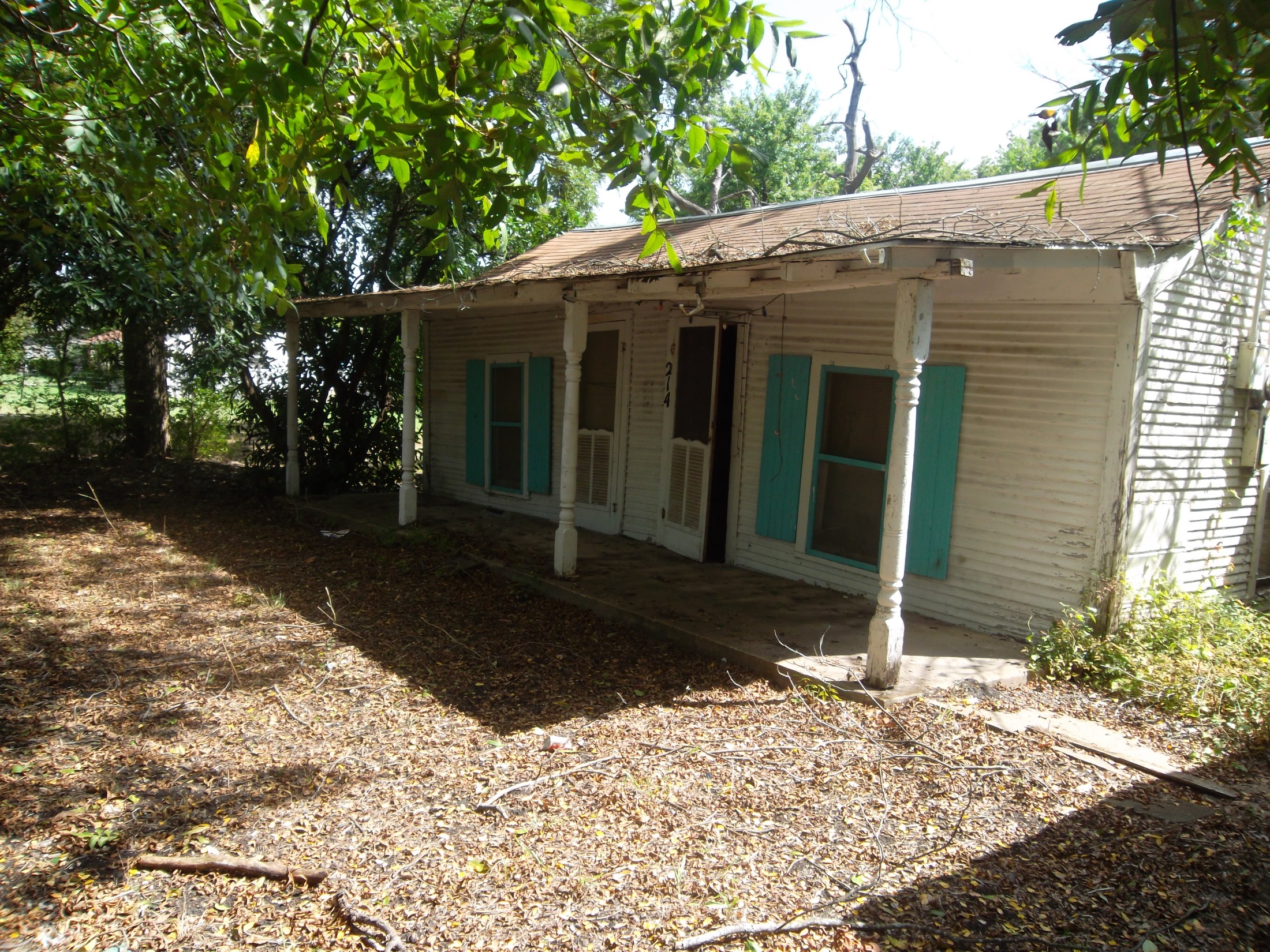 INSPECTOR’S FINDINGS
Rotting Siding at extensions
Pier and Beam foundation not level and resting on grade
Extensive rotting - joists and subfloors
Back section of roof appears to be falling in
Ceiling falling in throughout the house
Electrical service not up to code
No operable restroom facility
Carport rotting and falling in
This property is not habitable
Electric Box
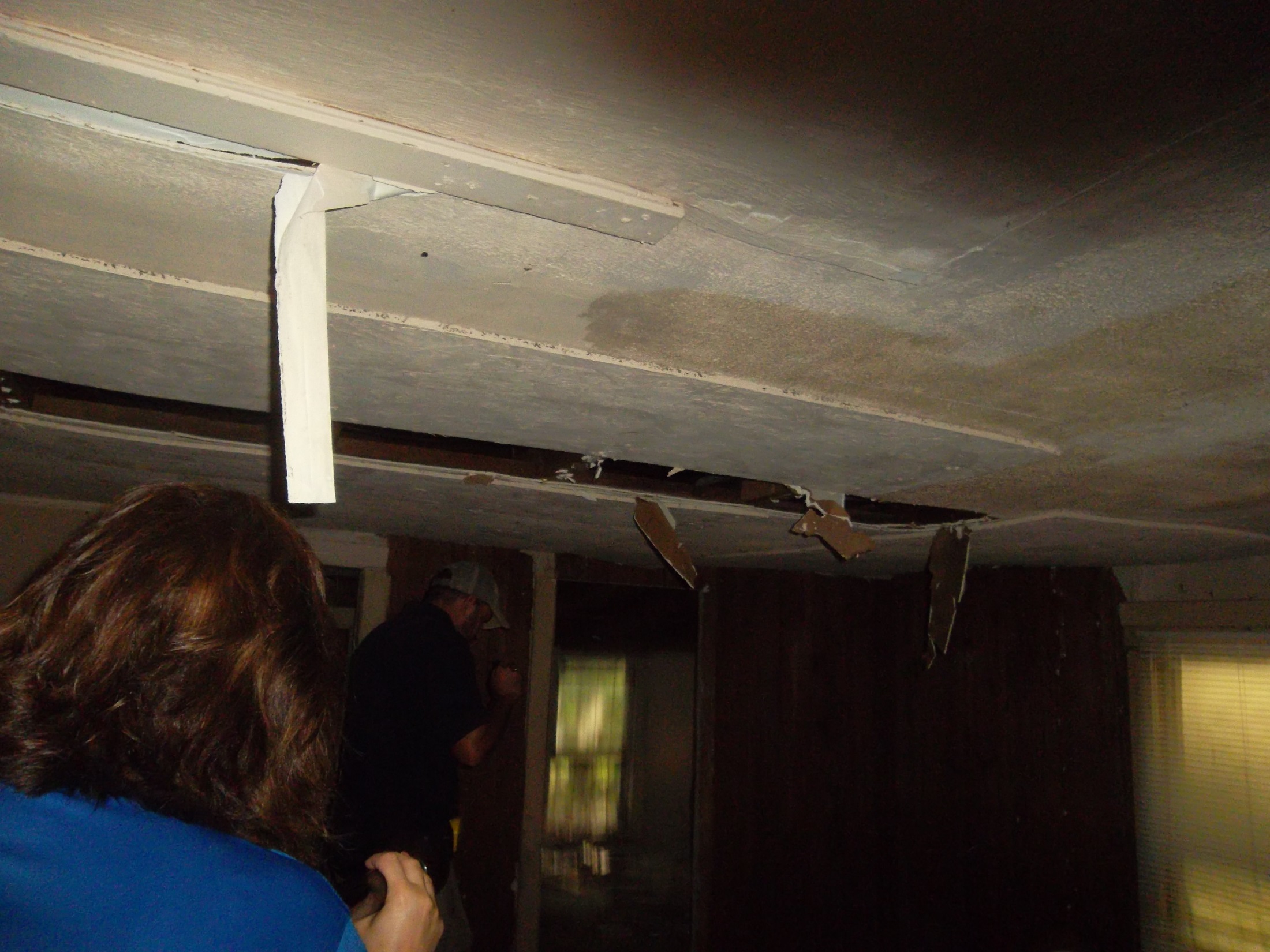 Living Room Ceiling
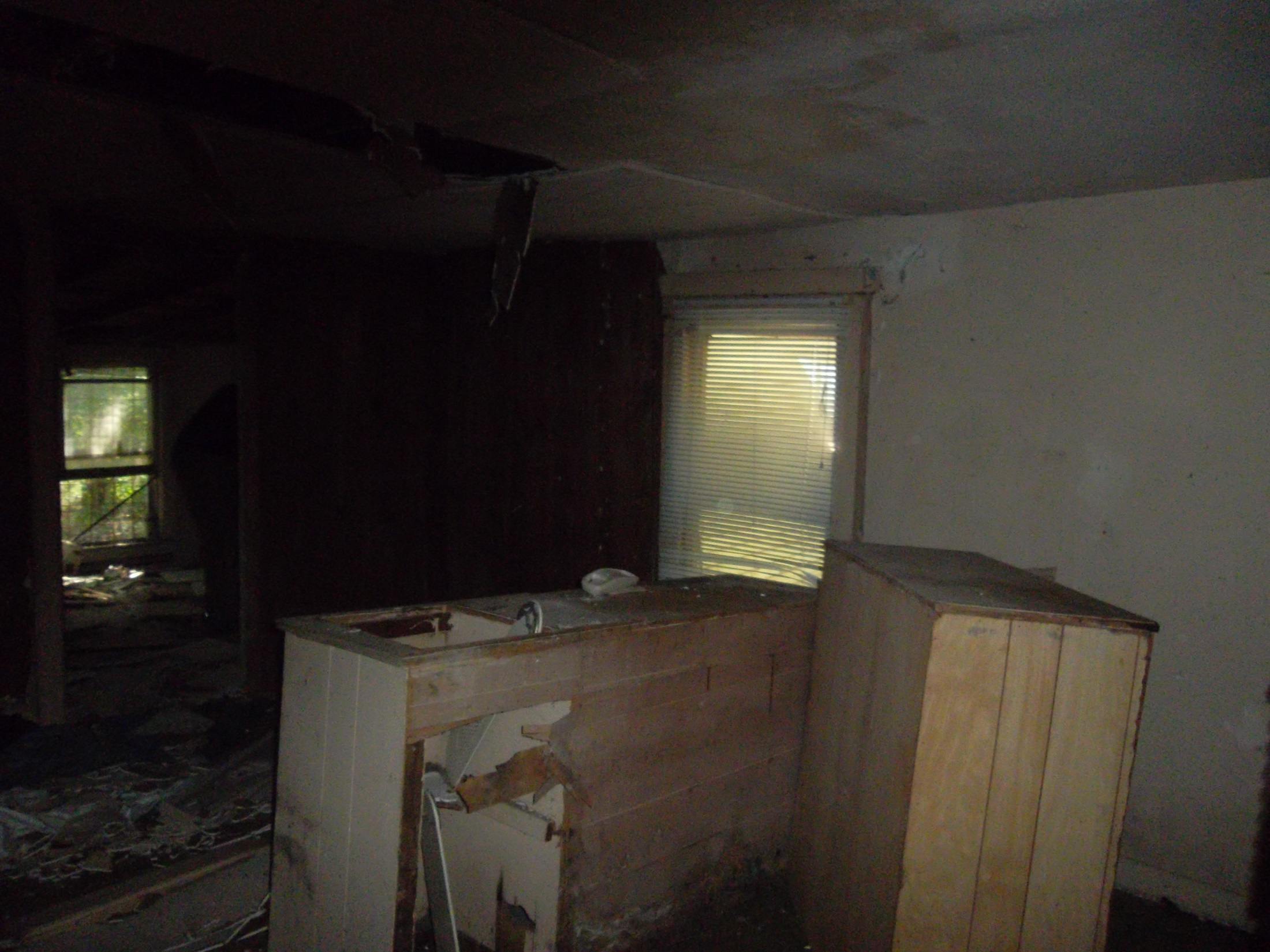 Living Room
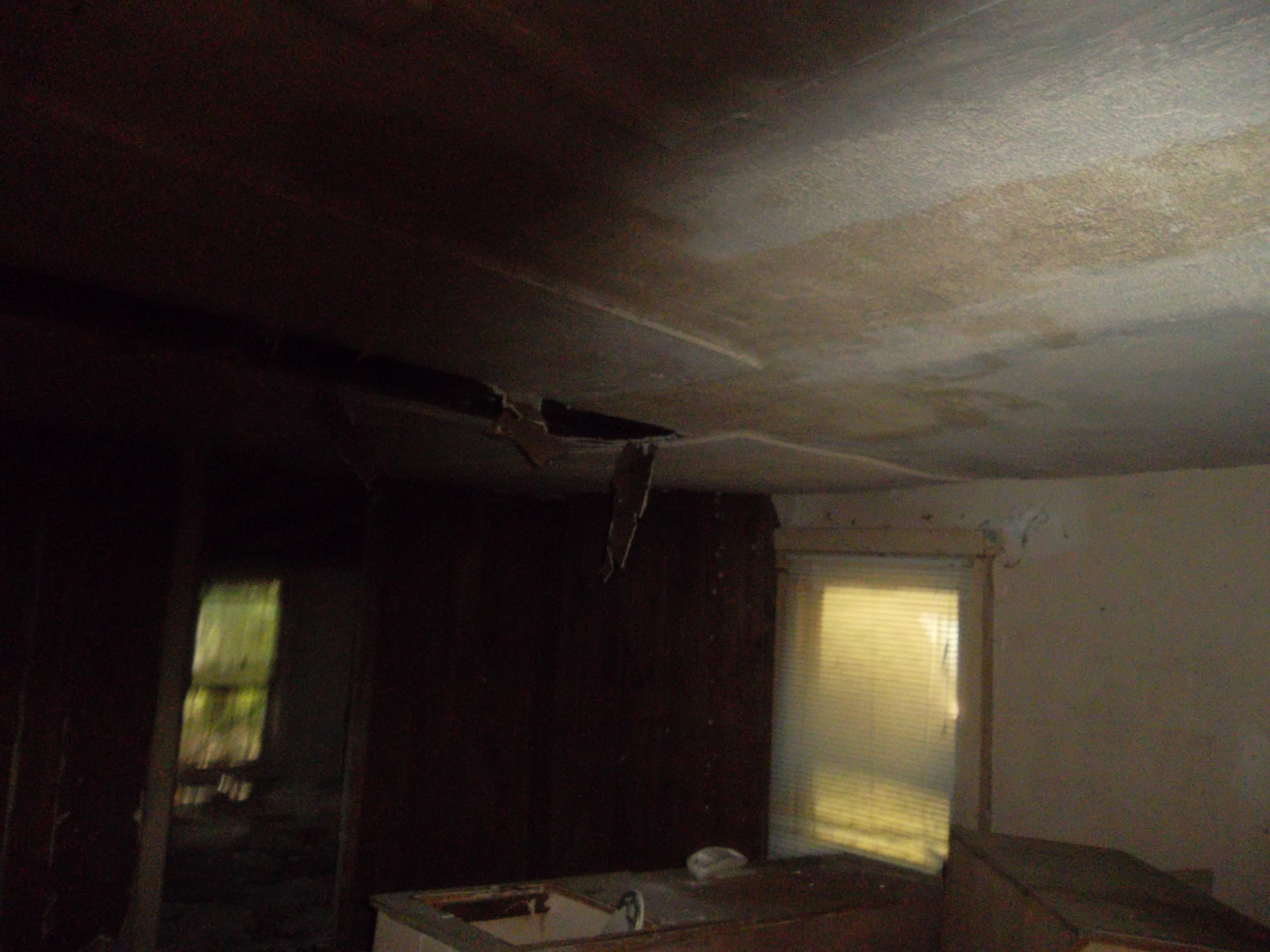 Living Room
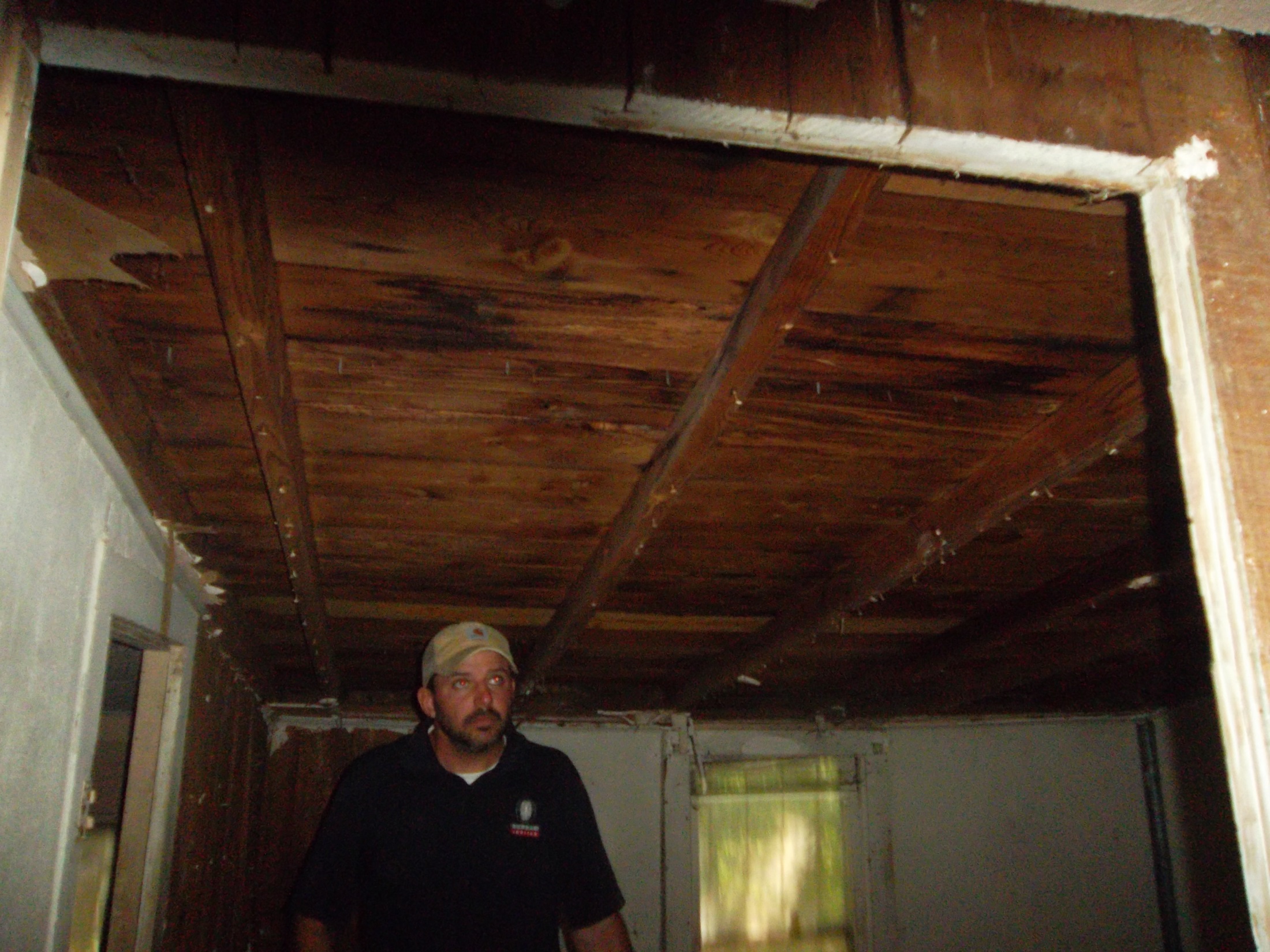 Back Room
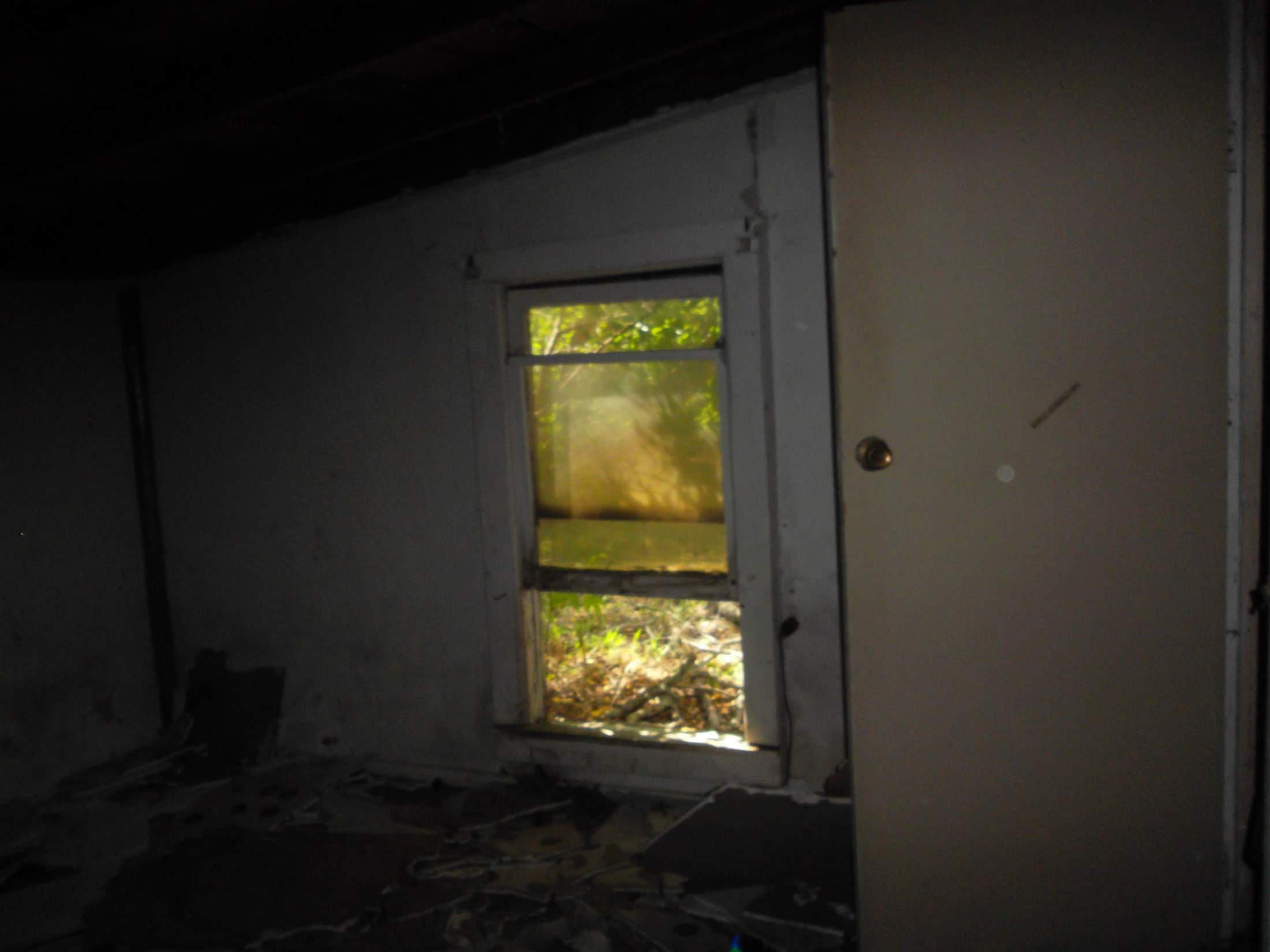 Back Room
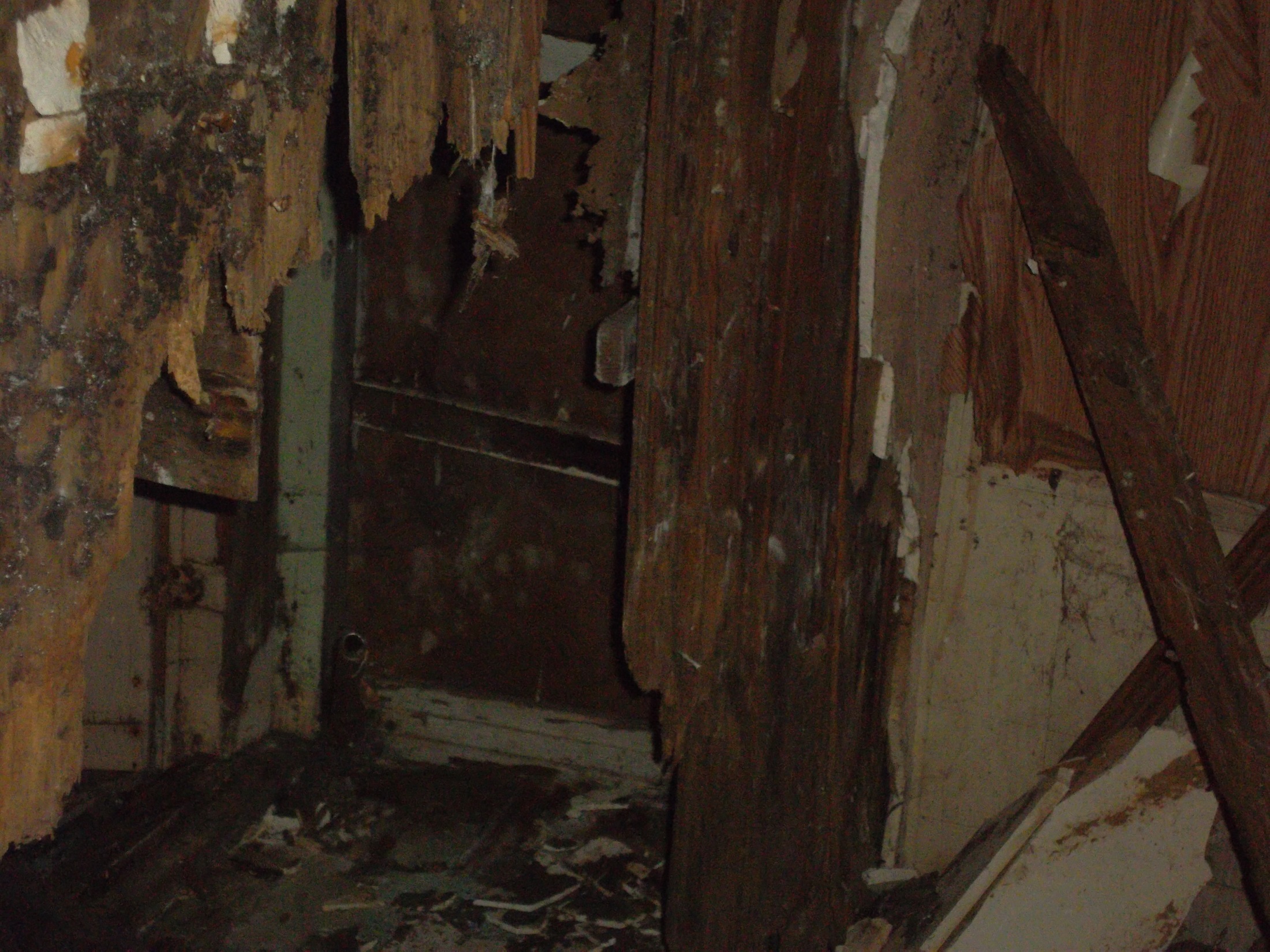 Back Room
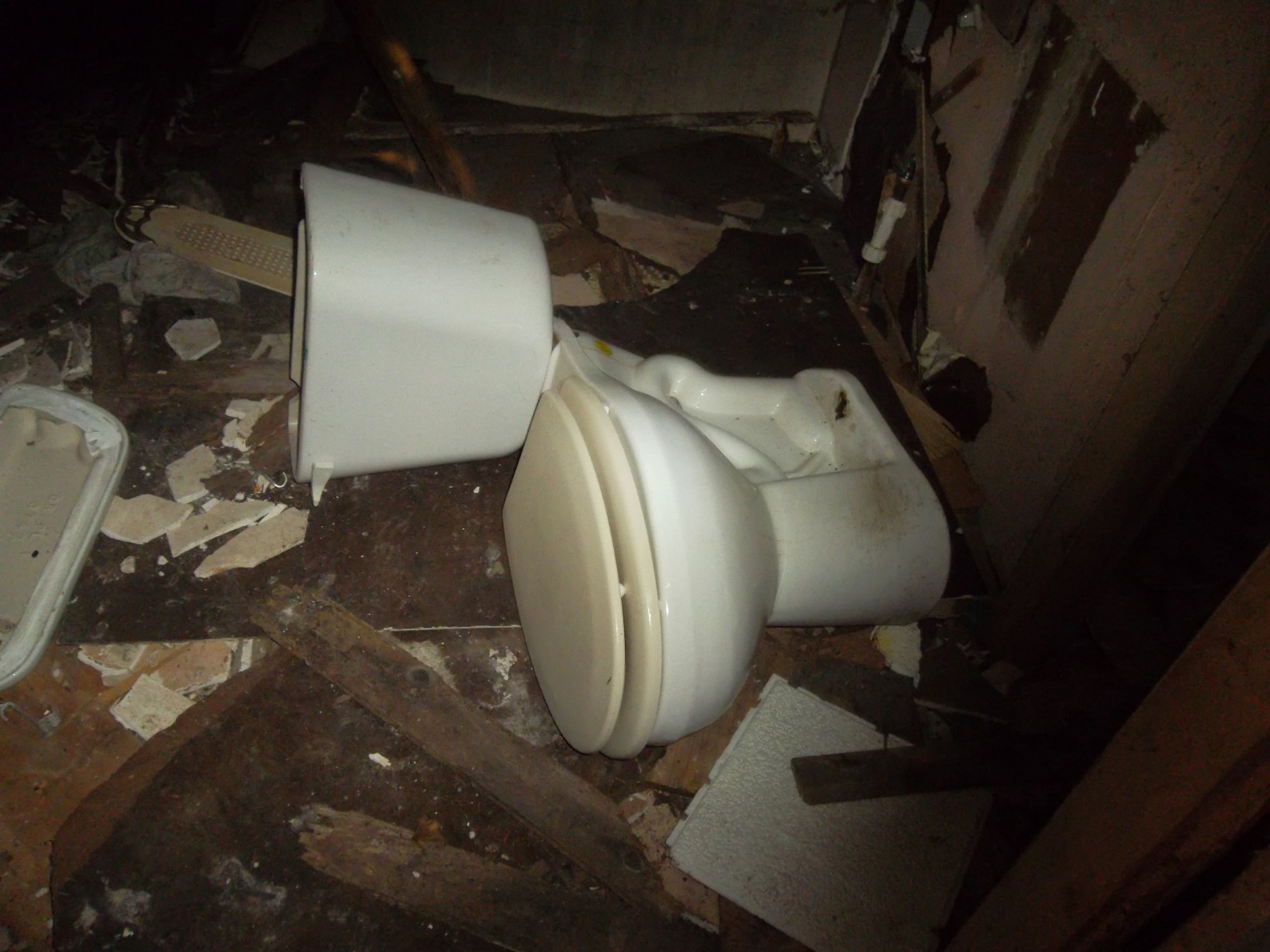 Bath Room
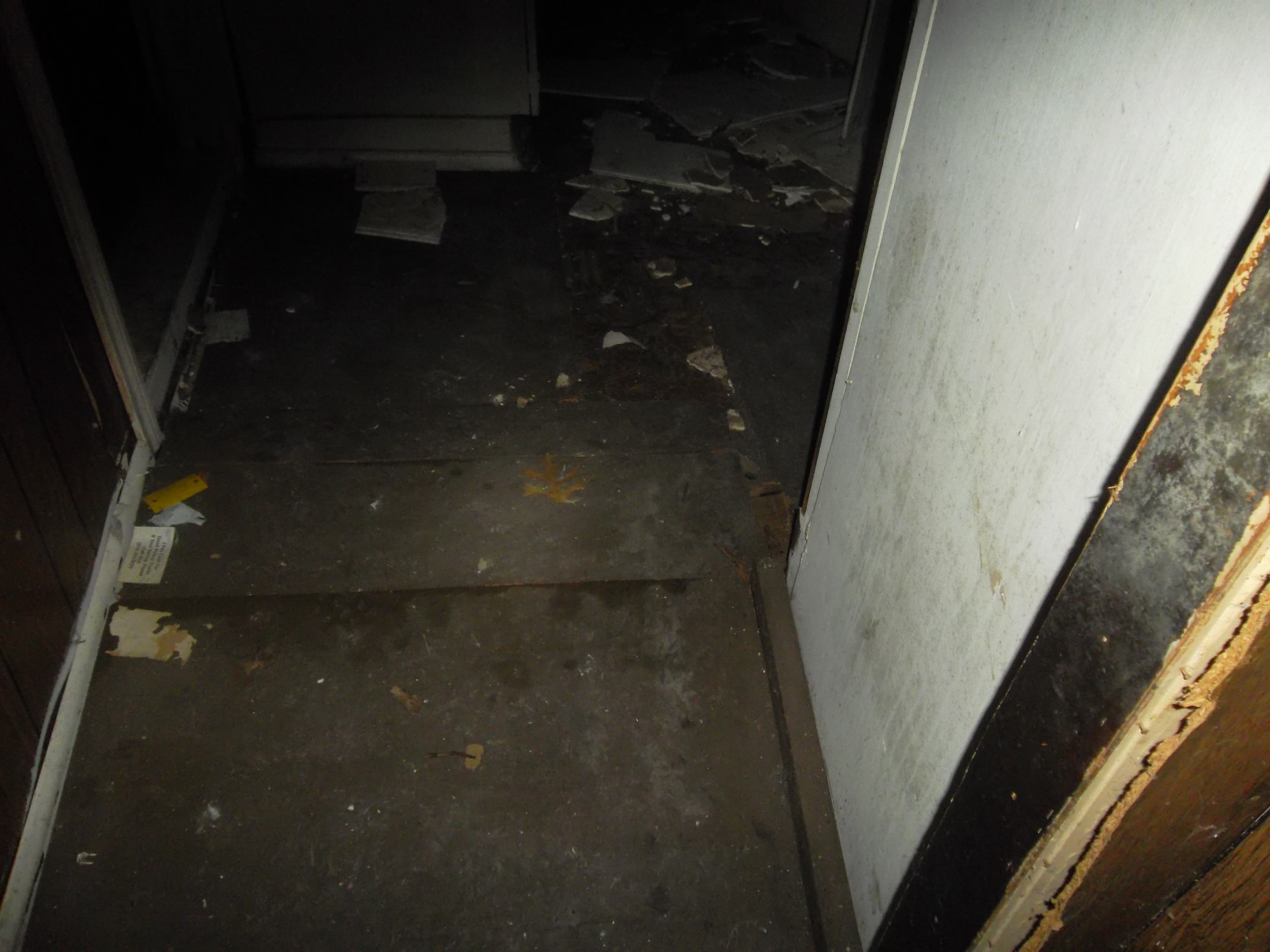 Hall Area
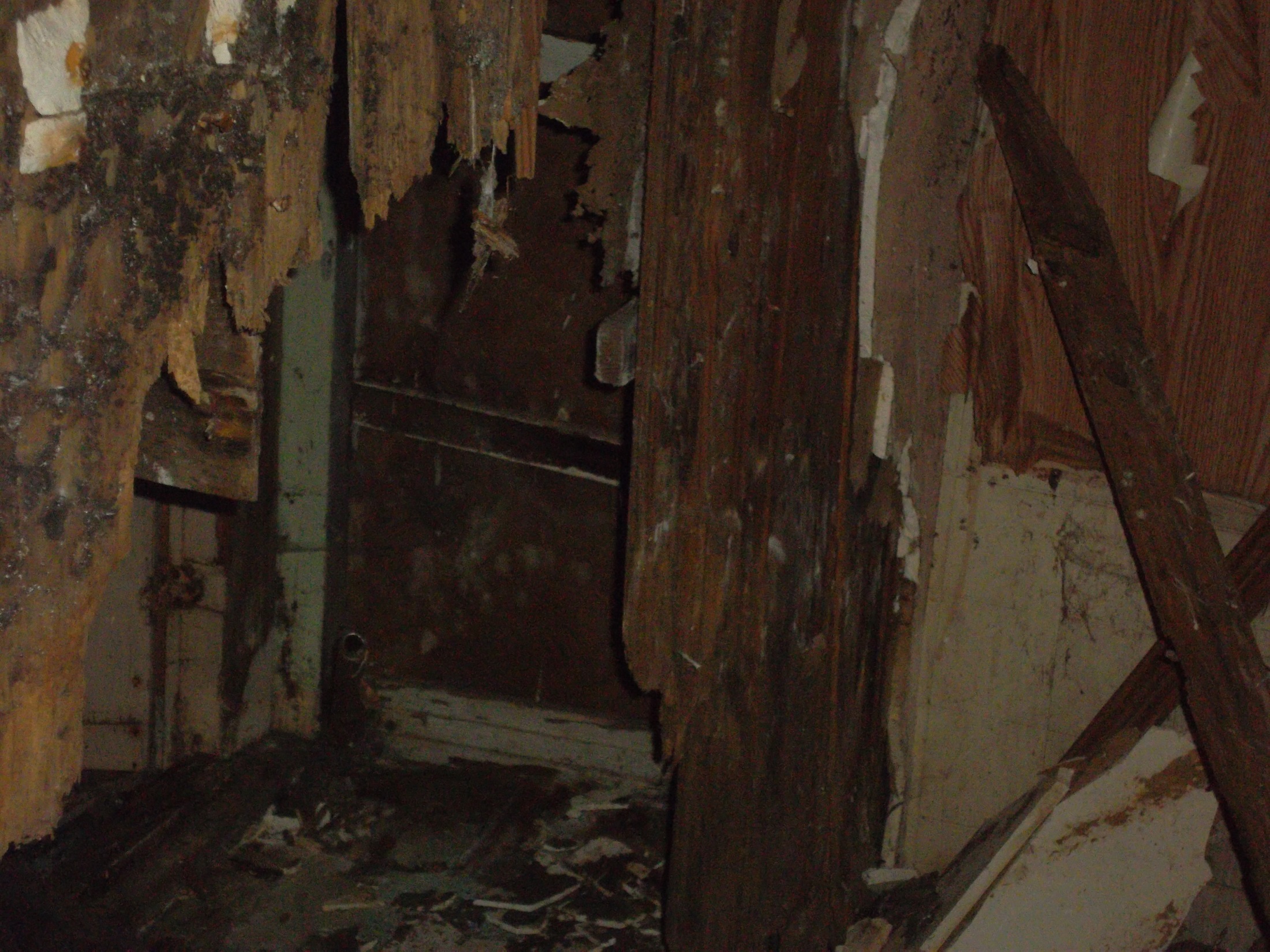 Bath Room/Dining Area
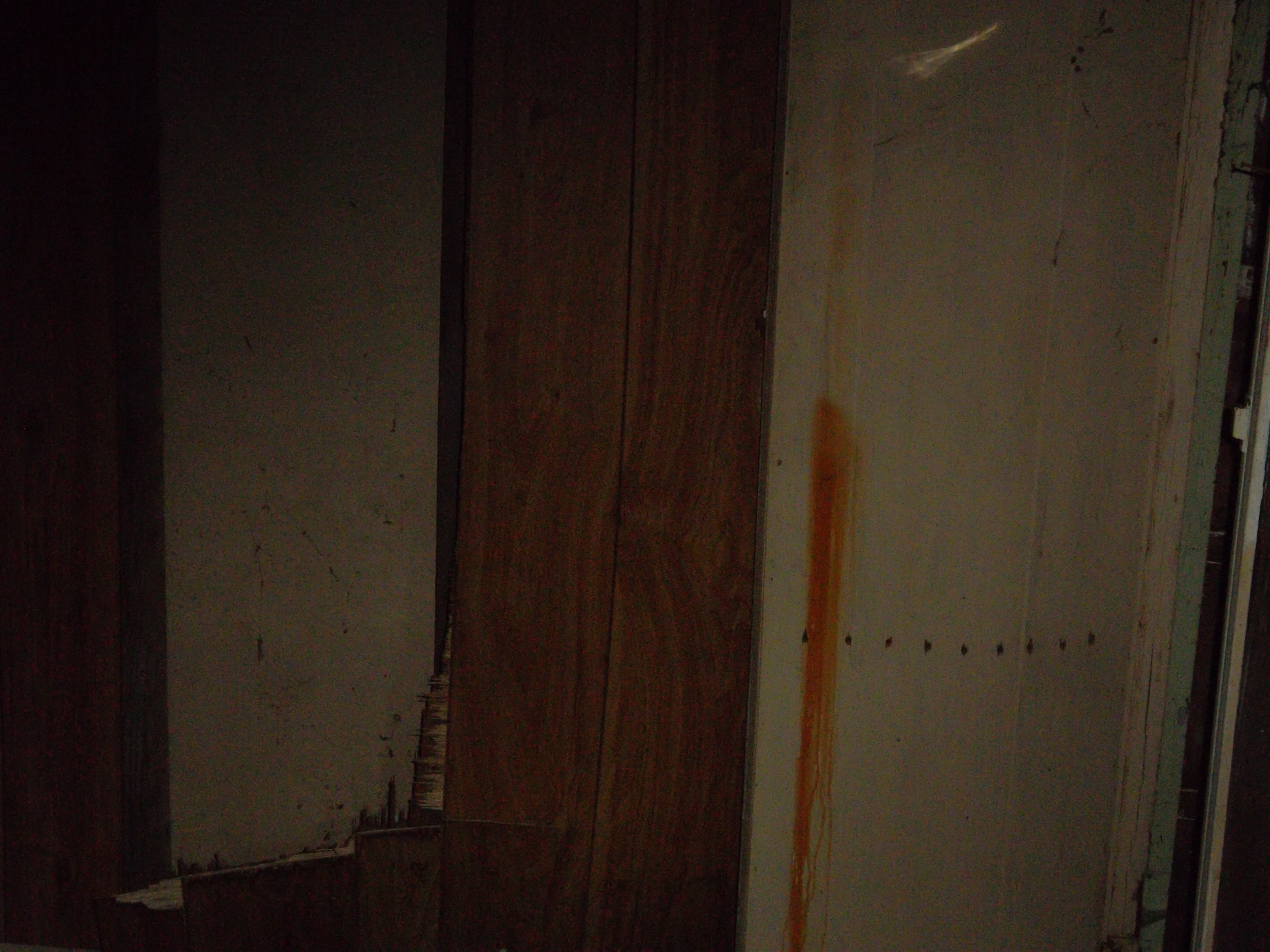 Kitchen/Dining Room
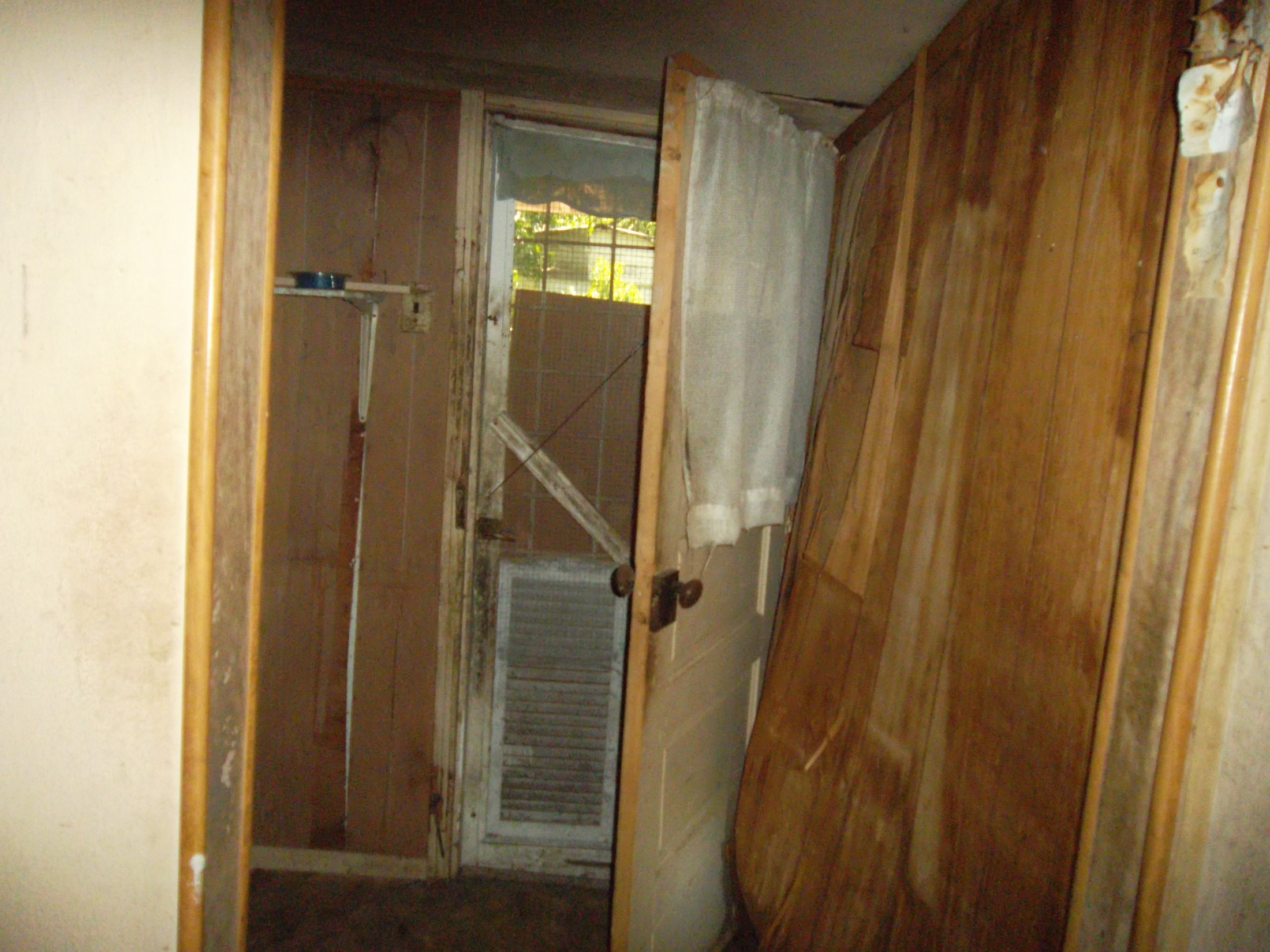 Laundry Room
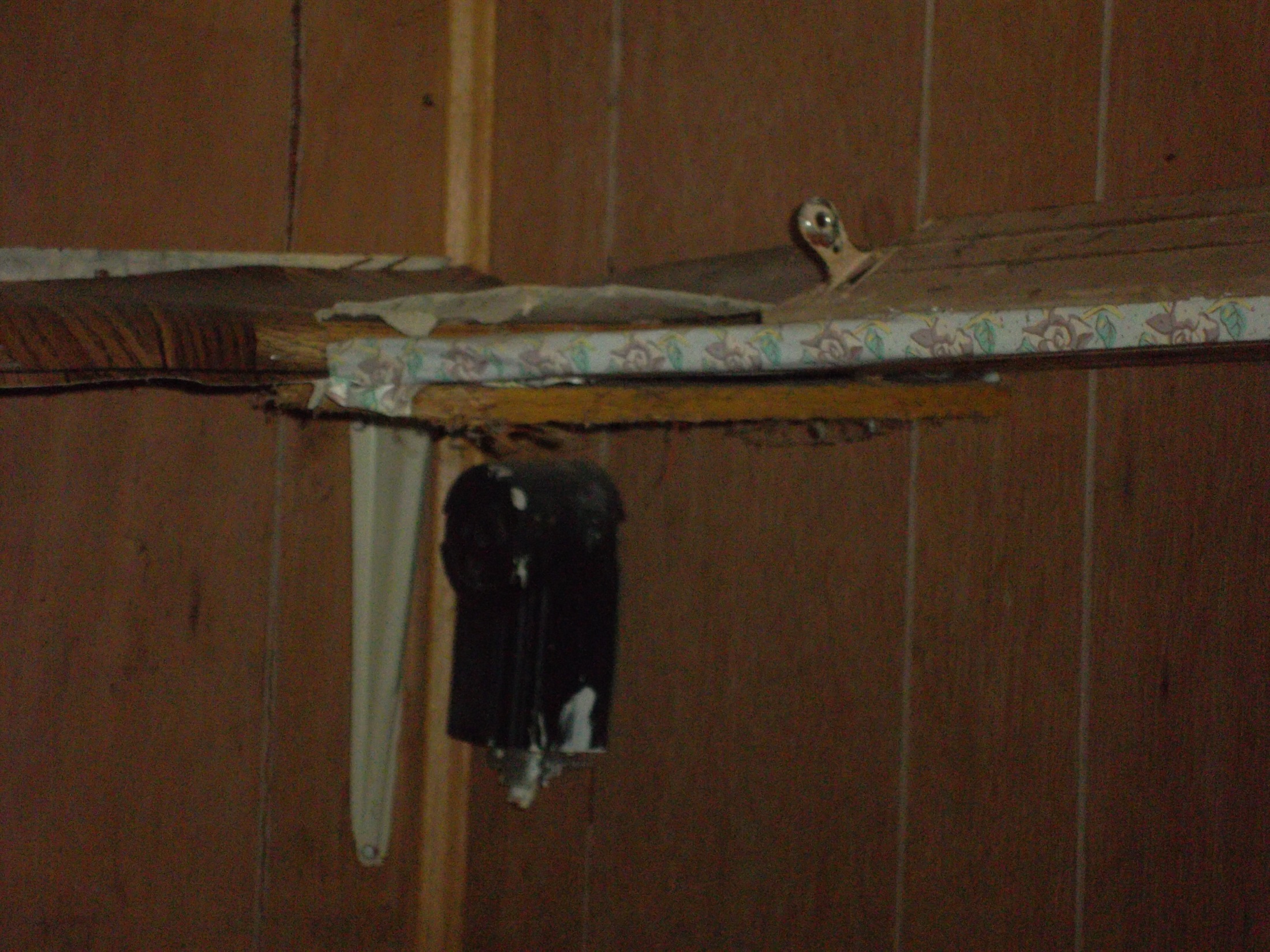 Laundry Room
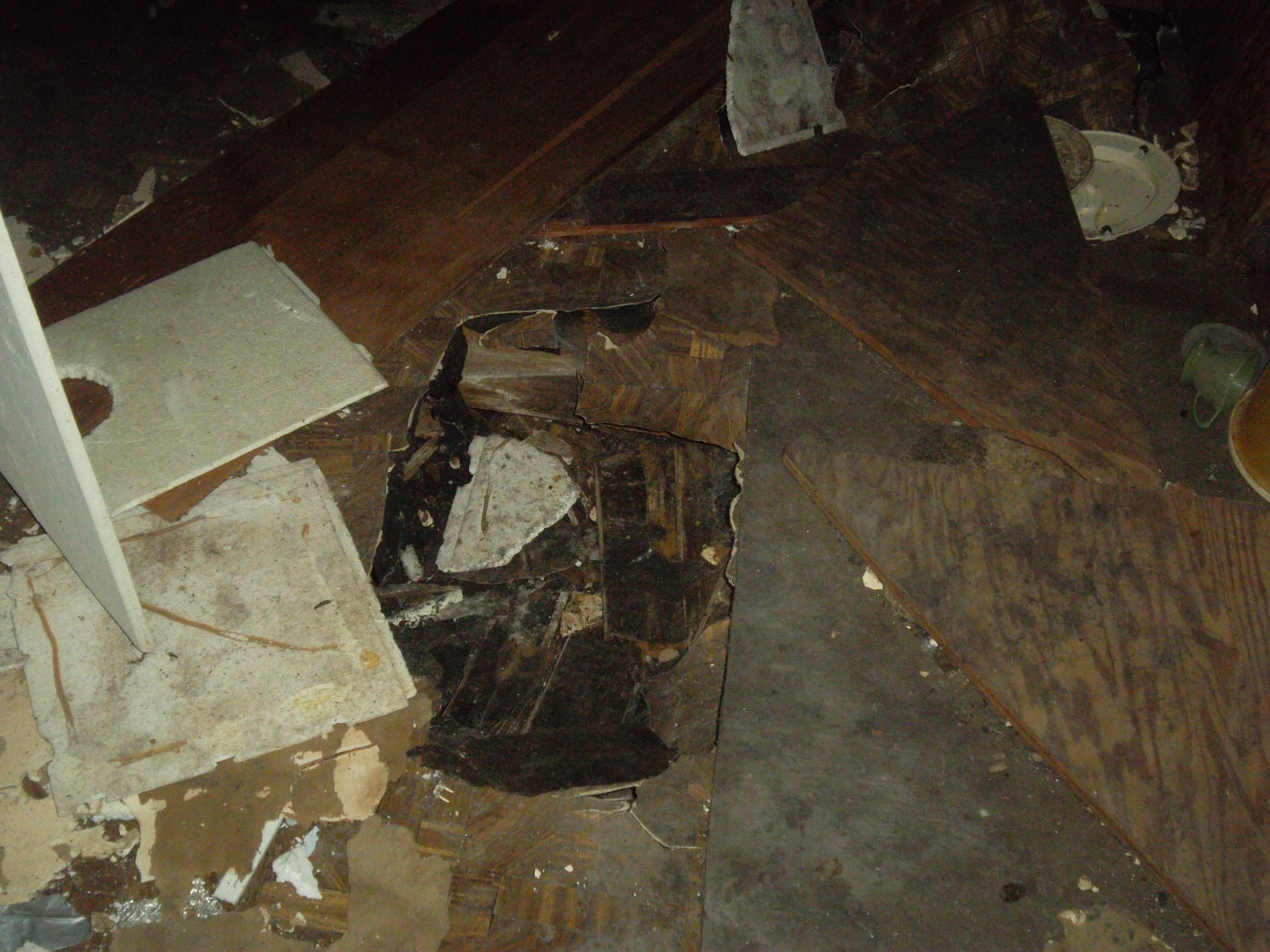 Kitchen/Dining Room
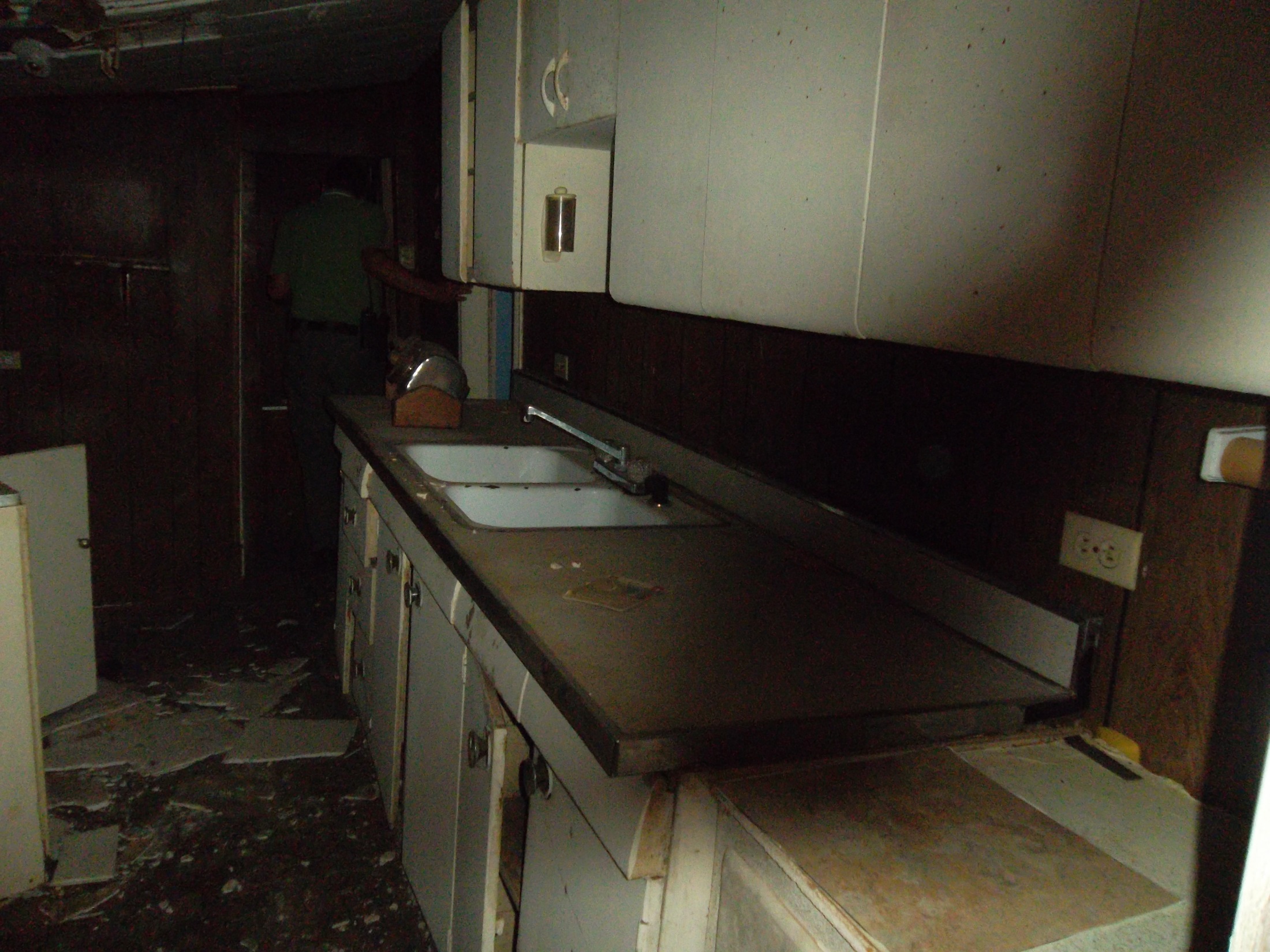 Kitchen
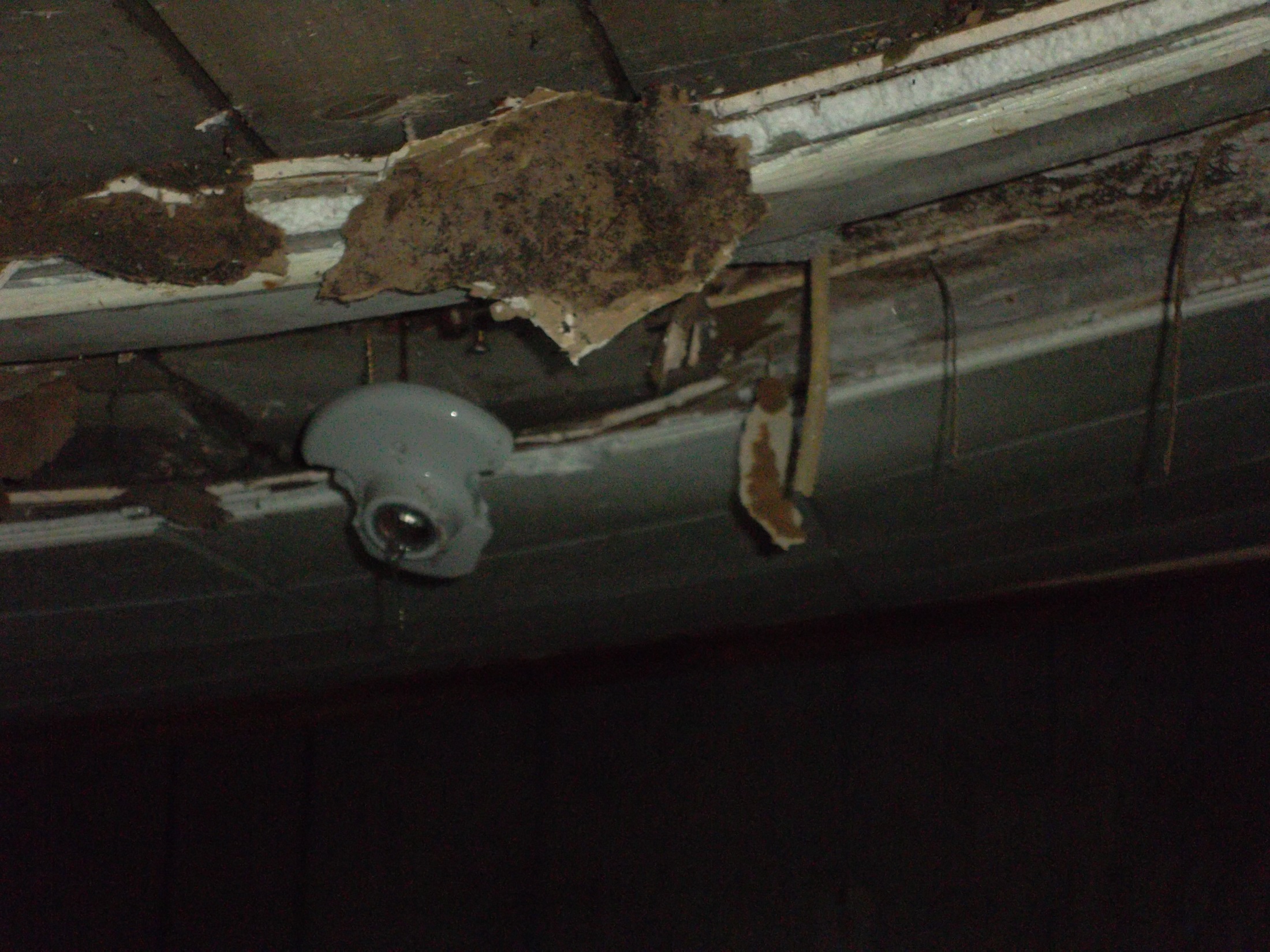 Kitchen Ceiling/Light
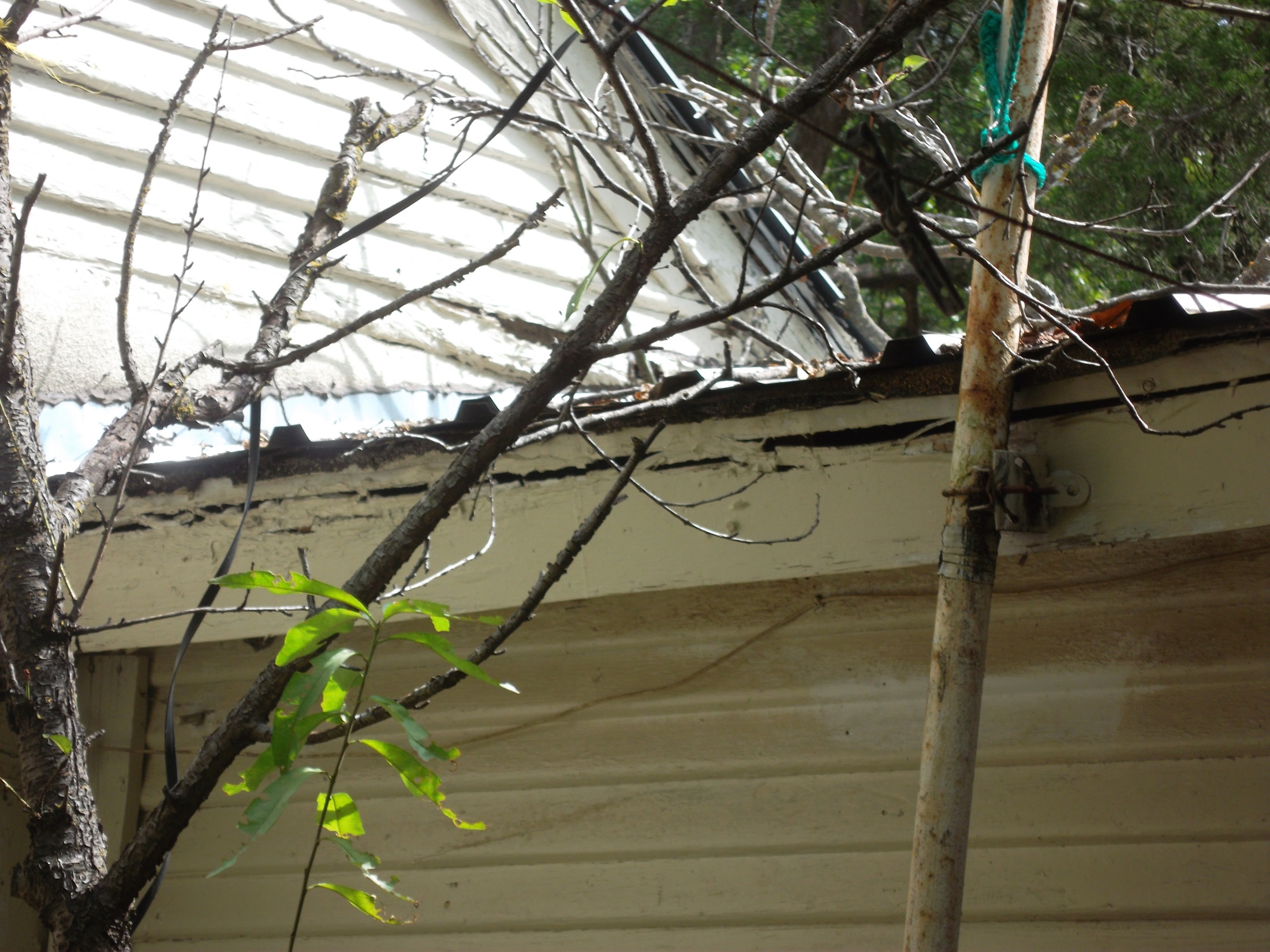 Rotting Wood on outside
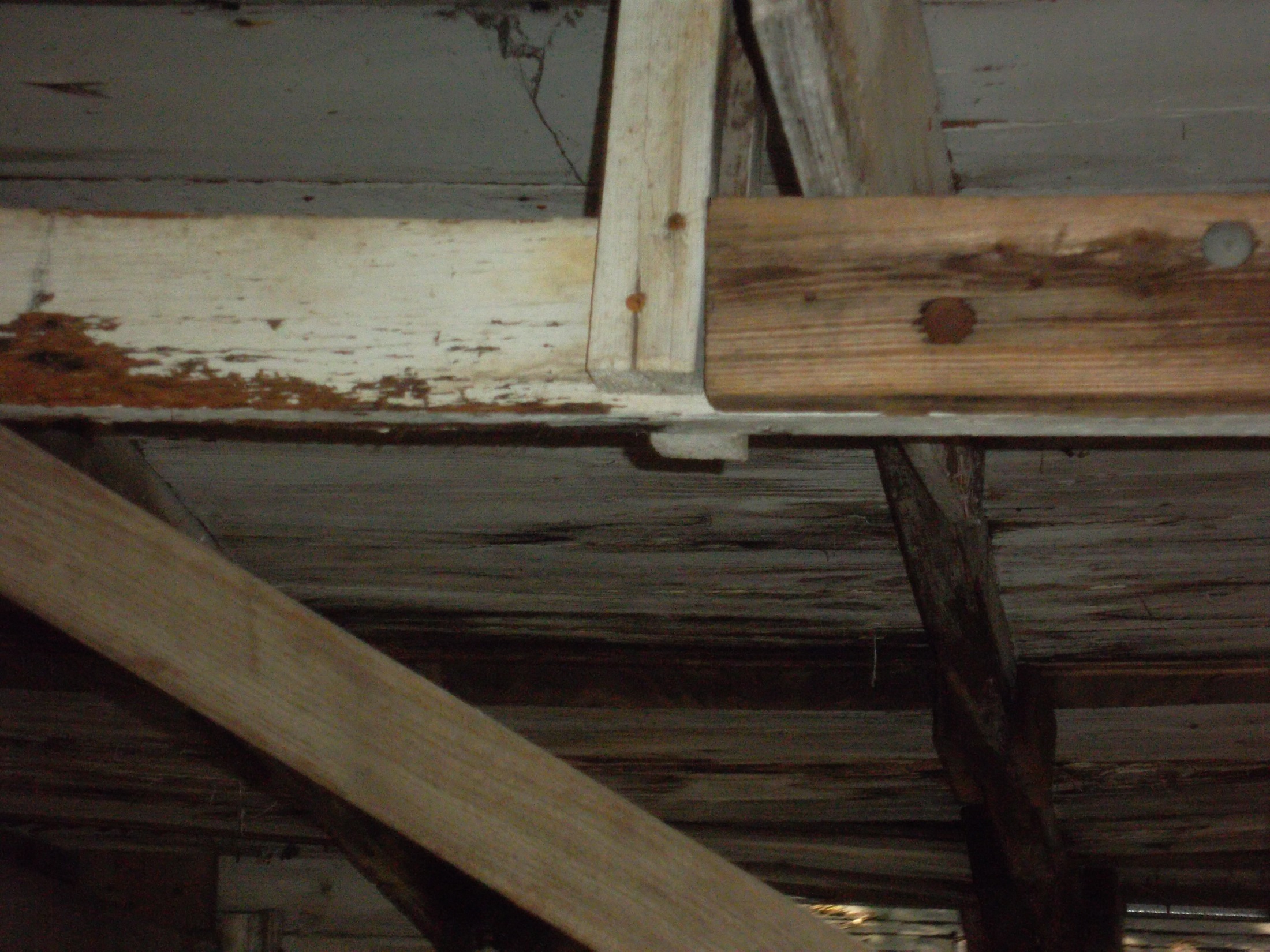 Carport Roof/Rotting Wood
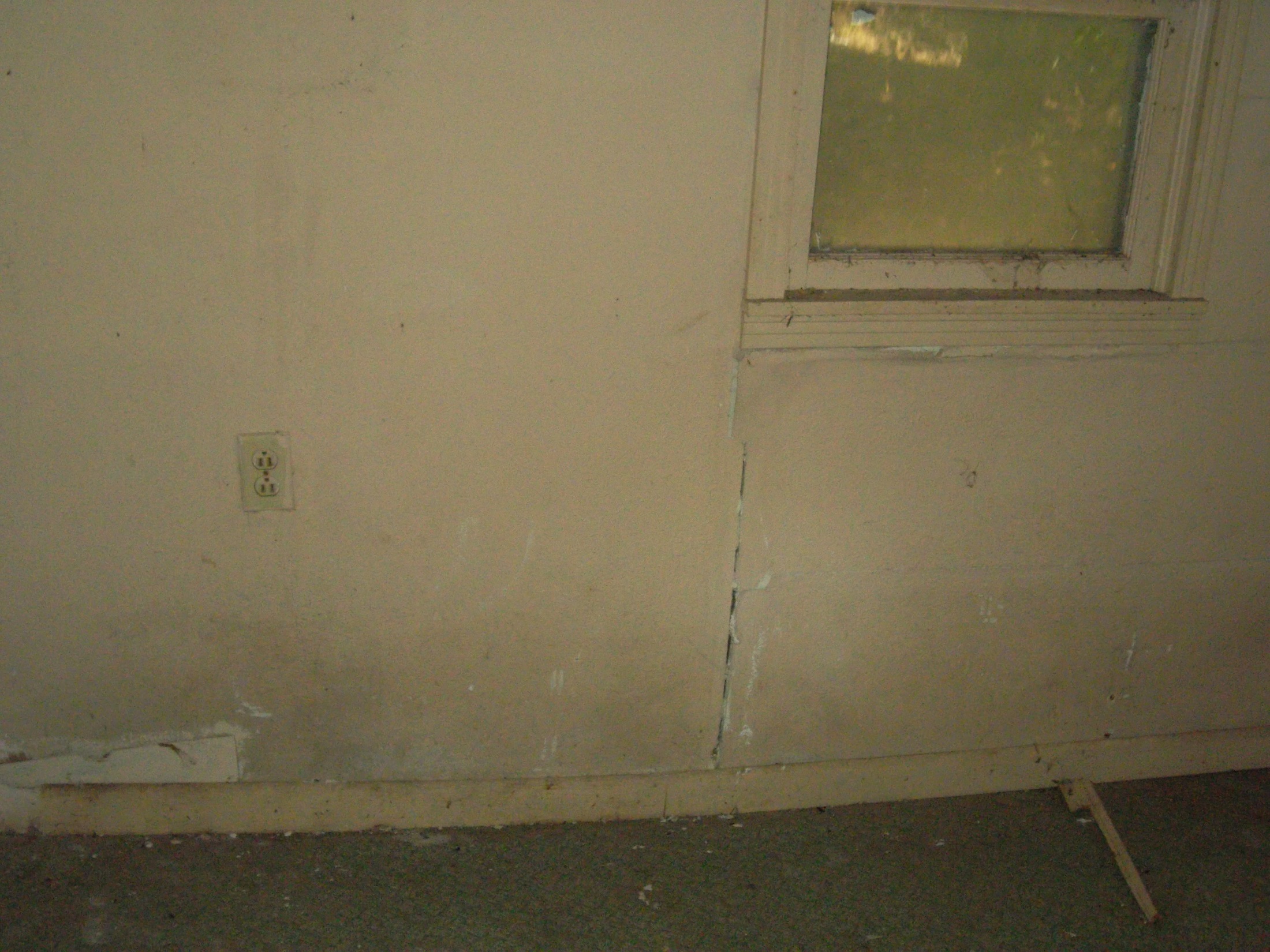 Front Bedroom